Lorem ipsum
1
INNOVATING FOR IMPACT
-
Life Insurance Products 
That Support Long term Financial Sustainability


51st AIO 
Conference Seminar 


Salaheddine AJI
Jocelyn 
Bell Burnell
Information Title
May 26, 2025
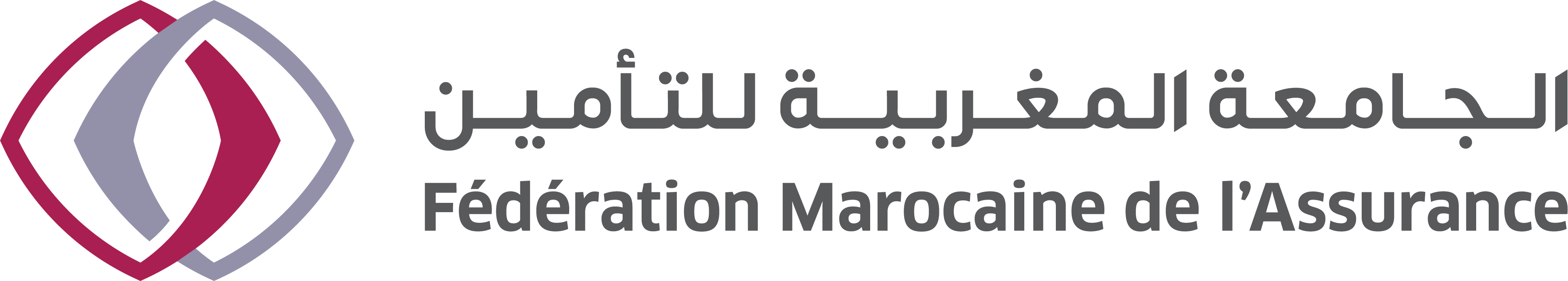 www.fma.org.ma
Role of Life Insurance in Long-term Financial Stability
For Insured
Empowers Financial Inclusion & Resilience: Provides protection and financial stability.

Promotes Long-term Savings & Retirement Security: Encourages disciplined saving habits and ensures income after retirement.

Reduces Vulnerability to Financial Shocks: Strengthens households’ ability to manage unforeseen events and transfer wealth across generations.
For Insurers
Drives Innovation in Capital Mobilization: Enables insurers to develop innovative solutions for deploying long-term capital. 

Enhances Portfolio Diversification & Risk Management: Supports balanced, resilient investment strategies aligned with long-term goals.

Aligns with ESG Objectives:Enables insurers to integrate ESG factors into product design and investment choices.
For Countries
Accelerates Socioeconomic Development: Channels life insurance premiums into productive sectors, driving infrastructure, growth, and employment.

Supports Sustainable Financial Ecosystems: Contributes to macroeconomic stability by reinforcing long-term financial planning and savings culture.

Catalyst for Climate & Social Impact Investment: Positions insurance as a key enabler of climate resilience and inclusive growth.
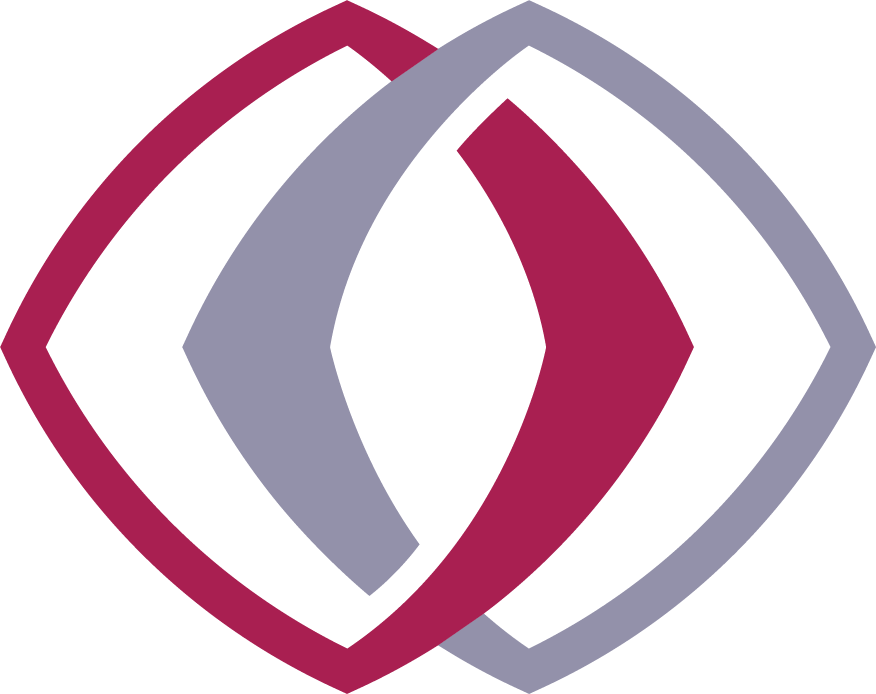 www.fma.org.ma
[Speaker Notes: What role does life insurance play in ensuring long-term financial stability? 
Quel est le rôle de l’assurance vie dans la stabilité financière à long terme?]
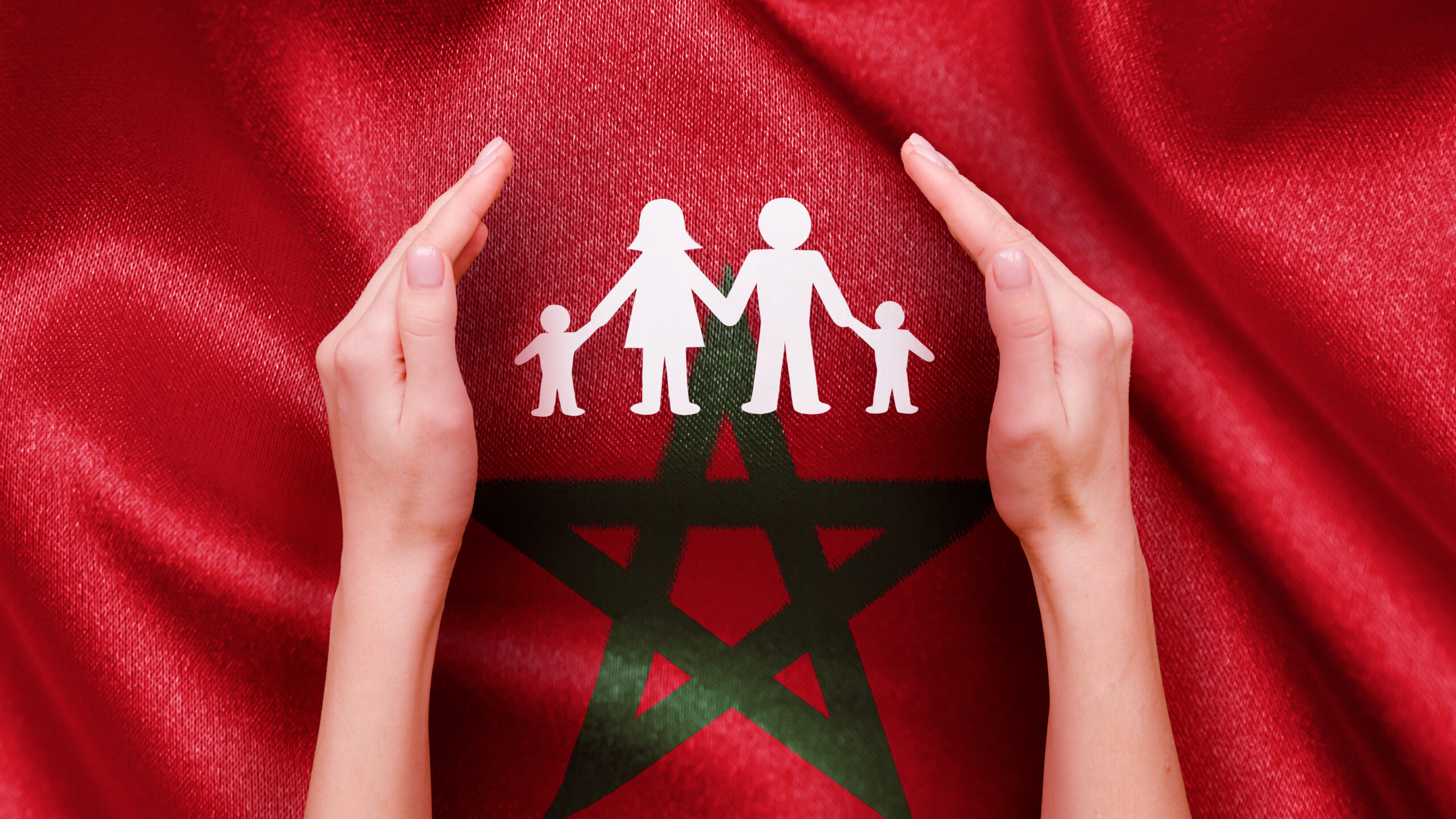 Morocco Insurance Market 
Overview 2024
Market Structure 
       25 insurance and reinsurance companies:  
7 "generalist" (life and non-life)  
2 life-only, 3 non-life-only 
3 credit, 5 Assistance, 4 Takaful  
1 exclusive reinsurer.
Key Financial Indicators
Premiums: Dhs 64 B (including reinsurer)
Investments: Dhs 234.1 B
      44% interest rate assets | 46% equities | 7% real estate
      | 3% others
Life Reserves: Dhs 122.7B (67% of technical provisions)
Distribution network
1,473 Agents 
475 Brokers
1,072  Direct management offices  
5,848 Banking branches (life Insurance)
Economic Contribution
Mobilizes long-term savings
Key investor in Treasury bonds
Reinvests in the national economy
Enhances financial stability and growth
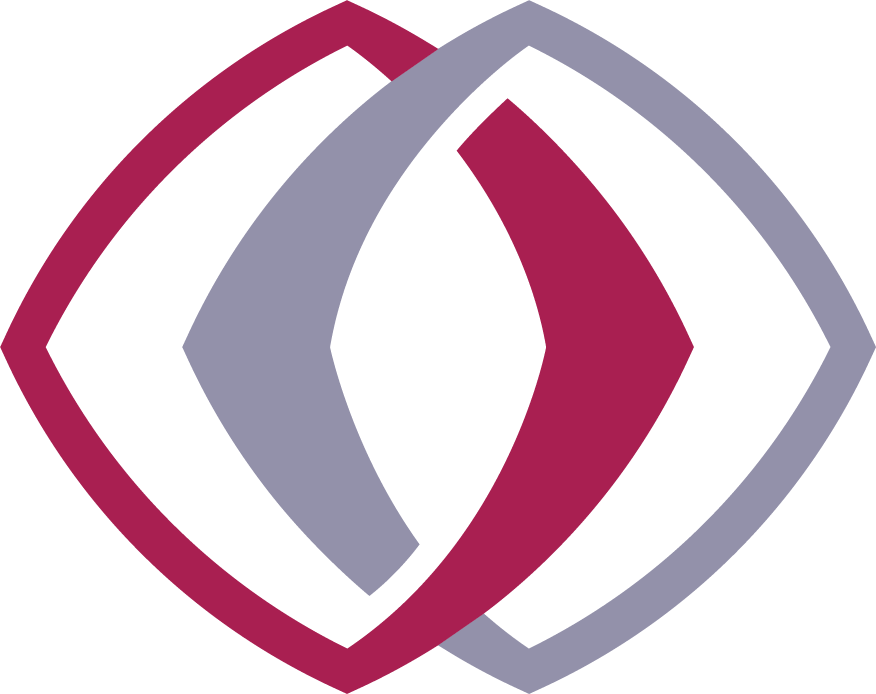 www.fma.org.ma
Turnover Structure
(*) Cover against the consequences of catastrophic events
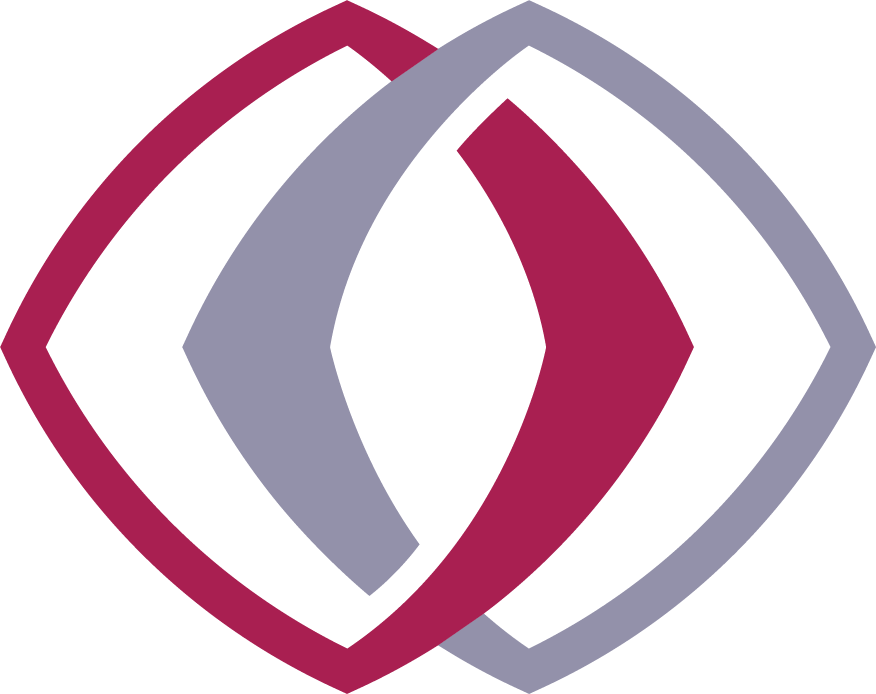 www.fma.org.ma
Regulatory changes have driven growth in life insurance
The dynamism of this component over the last 20 years is largely explained by the regulatory and tax changes that have given preferential treatment to long-term savings.
The dynamism of this component over the last 20 years is largely explained by the regulatory and tax changes that have given preferential treatment to long-term savings.
Average Annual Growth Rate (AAGR) : +11%
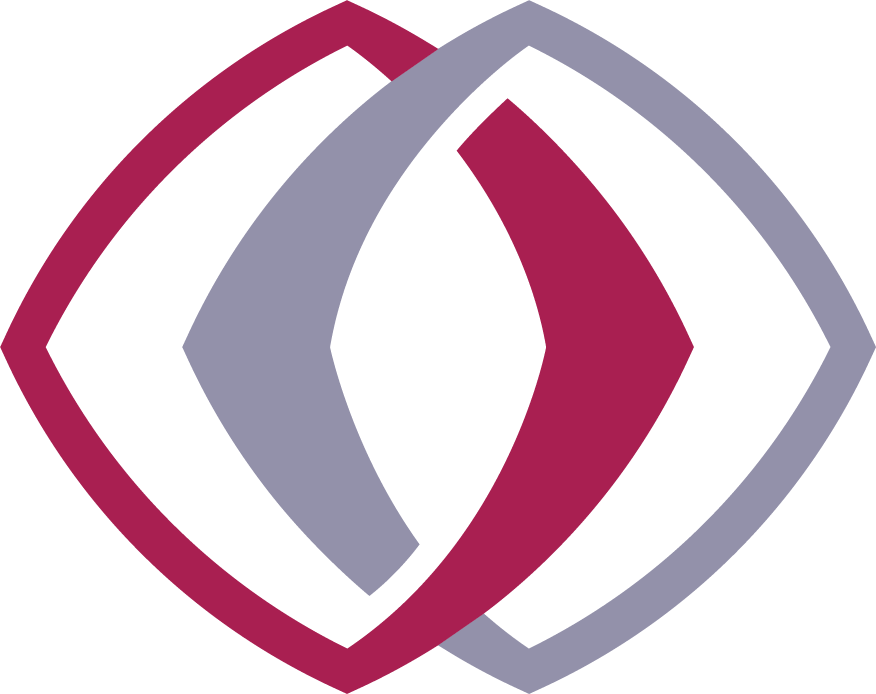 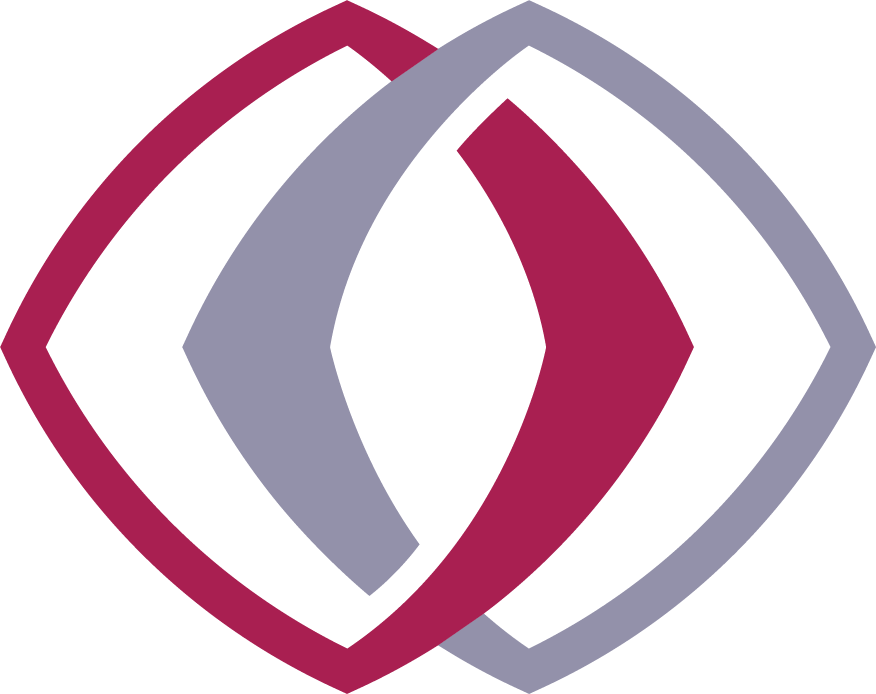 www.fma.org.ma
[Speaker Notes: A huge growth from 1.92 billion in 1999 to 22.5 billion in 2023, with an average annual growth rate of 11%.]
Savings Products offered by Private Insurers in Morocco
A Diversified Offering to Address Long-Term Financial Needs
Capitalization Savings (Dirham Support): 
Most widespread savings product in Morocco
Guarantees the capital invested, providing financial security over the long term

Unit-Linked Savings (Variable Capital): 
Product designed for individuals seeking higher returns through diversified investments (equities, bonds, or mutual funds).

Takaful Investment Products: 
Shariah-compliant, with promising growth supported by the development of a participatory capital market (e.g. Sukuks).
How It Works

Flexible Contributions: Single, periodic, or occasional payments.

Guaranteed Growth: Minimum return with profit sharing depending on investment results.

Exit Options: Lump sum, fixed annuity, or life annuity.

Withdrawal Flexibility: Partial or total surrender.

Early Surrender Penalties: Discourages short-term use & Reinforces long-term savings behavior

Full Transparency: Clients are informed regularly and clearly.
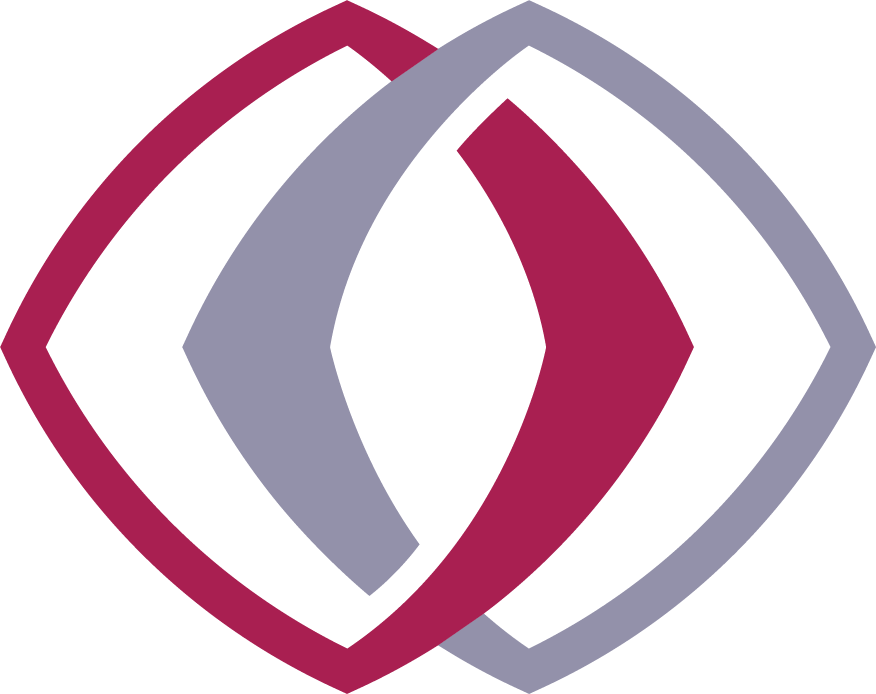 www.fma.org.ma
[Speaker Notes: What savings products are offered by private insurers in Morocco?
Quels sont les produits d’épargne proposés par les assureurs privés au Maroc ?]
Key Success Factors of Savings Insurance in Morocco
Security, Flexibility, Transparency & Digital Access
Capital Guarantee: Protection of the invested capital.
Flexible Contributions: Periodic, one-off, or ad hoc payments.
Redemption Options: Partial or total withdrawals based on client needs.
Real-time Digital Access: Online tools for contract management (contributions, redemptions, and savings monitoring).
Attractive Tax Incentives to Encourage long-term savings
The Case of Retirement Savings
Contributions:
Deductible from taxable income: 
Up to 50% of salaried income
Up to 10% of income from other categories
Eligibility Conditions:
Minimum membership duration of 8 years
Retirement age of 45 years or older
Taxation on Exit Only:
Capital gains (contributions + interest) are taxed only upon redemption, encouraging long-term savings behavior 
Favorable Exit Tax Treatment: 
If received as an annuity : 
70% exemption on amounts up to MAD 168,000
40% exemption on amounts exceeding MAD 168,000
If received as a lump sum (capital):
Capital spread evenly over 4 years
Each annual portion benefits from the same tax exemptions as annuities
Safe, Profitable & Liquid Investment Solutions
Prudent Investment Strategy: Ensures capital preservation.
Competitive Returns: Meaningful yields for long-term savers.
Guaranteed Liquidity: Funds available on demand for redemptions.
Broad Distribution via Banking Networks 
Widespread Access: High banking network density ensures product availability and proximity to clients.
Trust-Based Relationships: Strong customer engagement through trusted financial institutions.
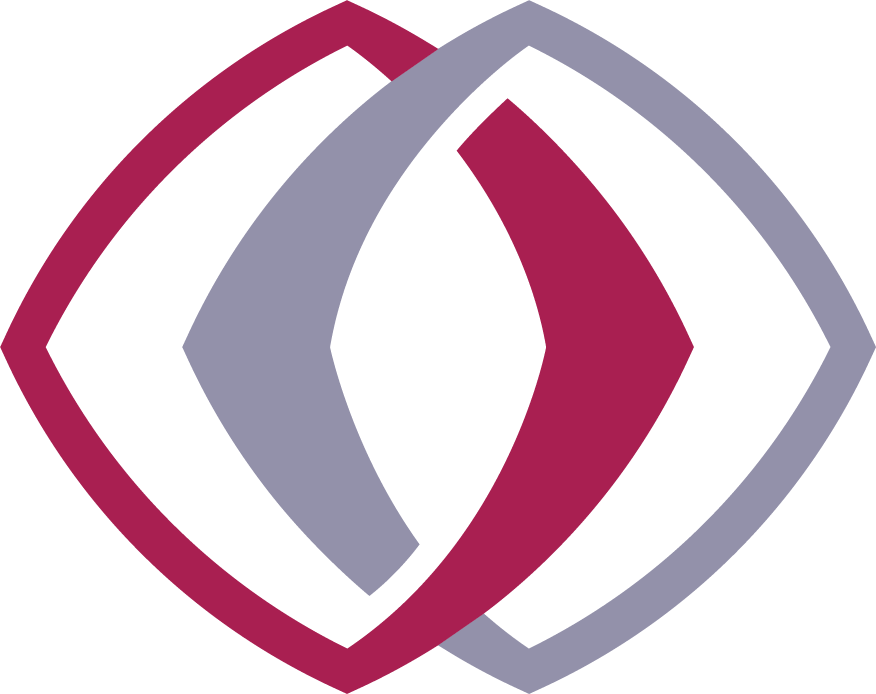 www.fma.org.ma
[Speaker Notes: What are the key success factors of savings insurance in Morocco?
Quels sont les facteurs clés de succès de l’assurance épargne au Maroc ?

Moroccan taxation of life contracts distinguishes between retirement and capitalization contracts. 
A distinction must be made for capitalization contracts, where taxation is limited to the capital gains realized on the contracts.]
Thank you
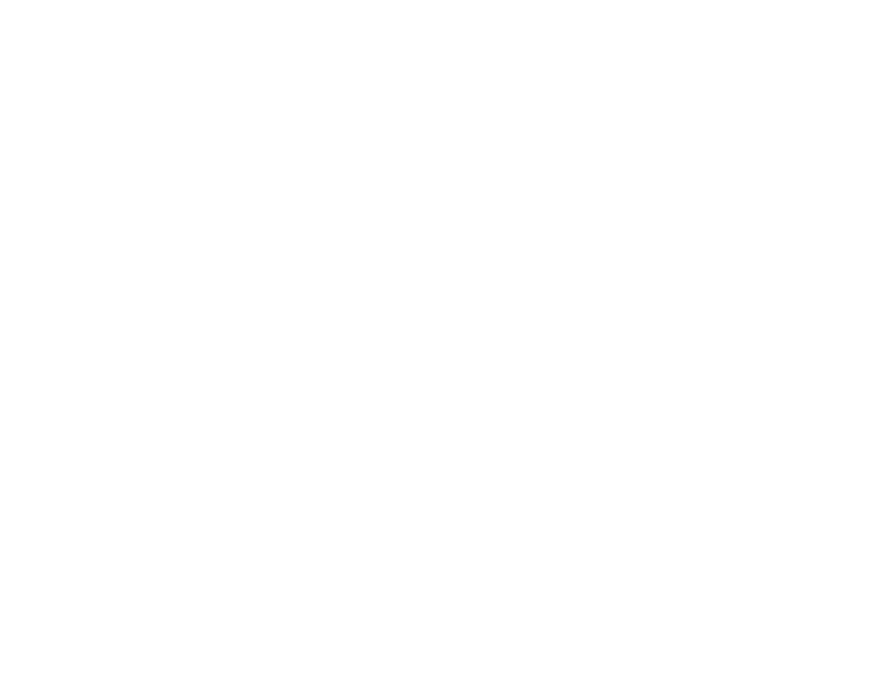 www.fma.org.ma